Ministry of Christian Giving – Communication Services
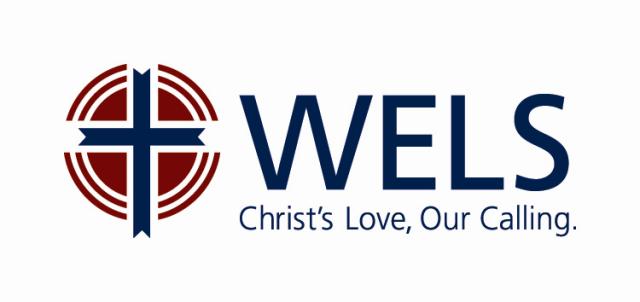 pgs. 32-40
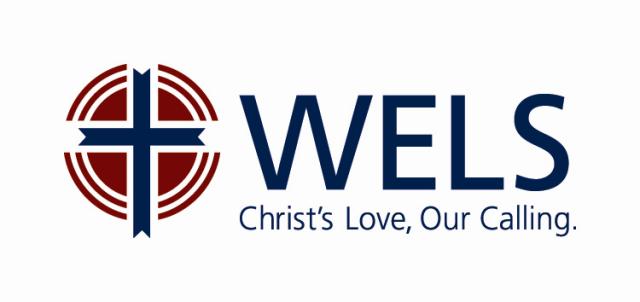 Ministry of Christian Giving – Communication Services
As of Jan. 1, 2017, the synod’s $4.7 million debt was eliminated. 	- 18 months ahead of schedule 	- $3.1 million in gifts (573 			congregations / 2,275 			individuals/groups directly 		to WELS) and through 			planned payments.
pgs. 32-38
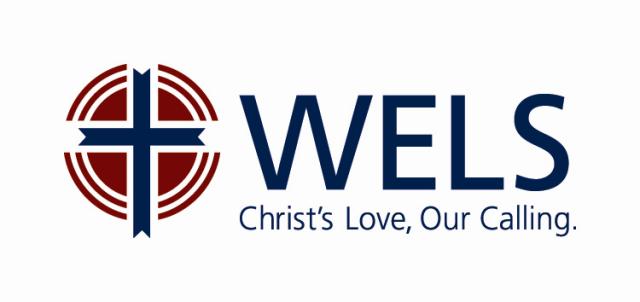 Ministry of Christian Giving – Communication Services
Mission & Ministry Sundays
pgs. 32-38
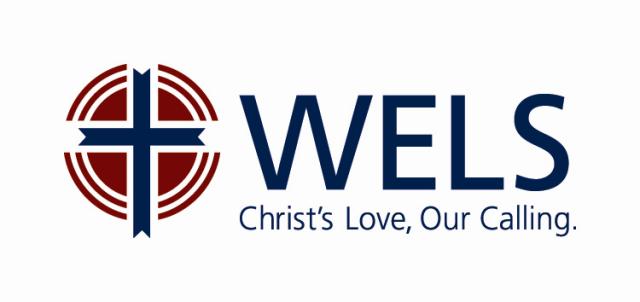 Ministry of Christian Giving – Communication Services
Mission & Ministry Sundays
Stewardship Resources – 
		“Joyful Generosity”
pgs. 32-38
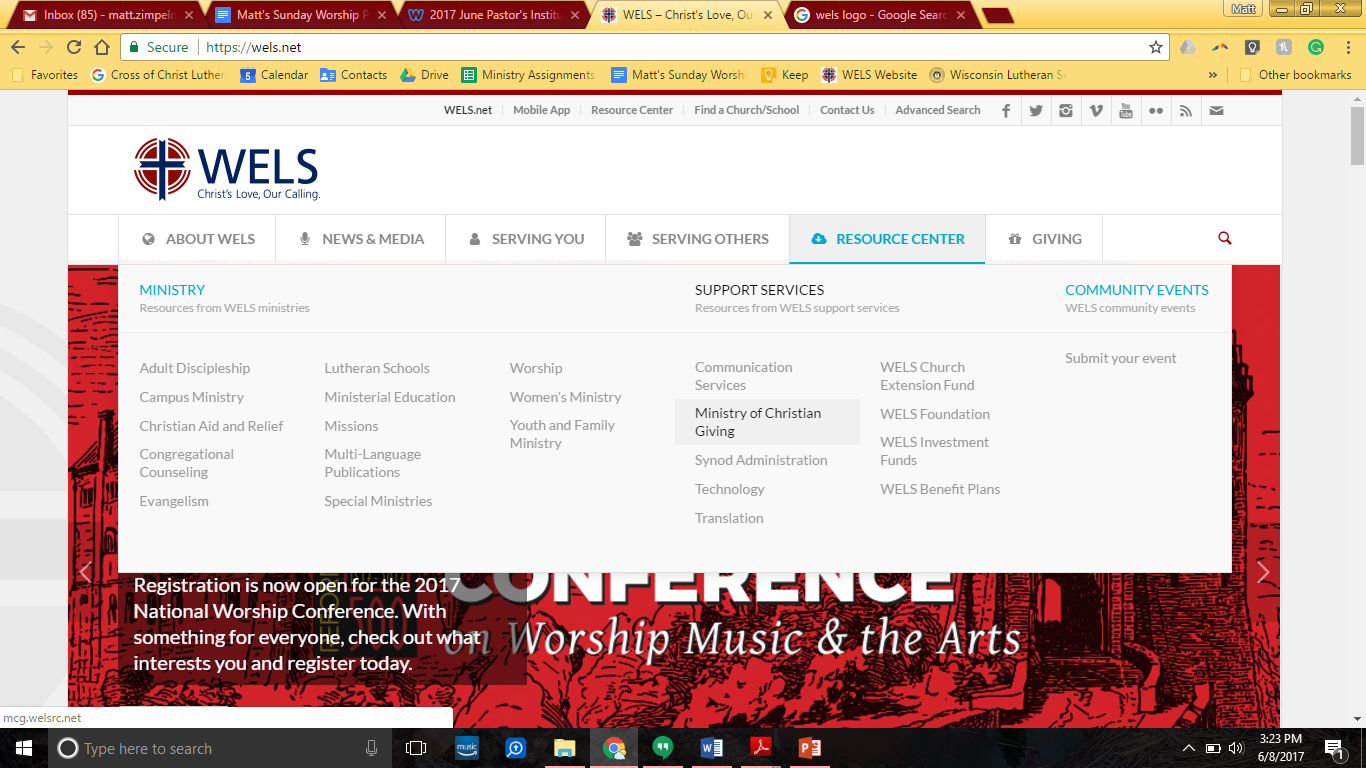 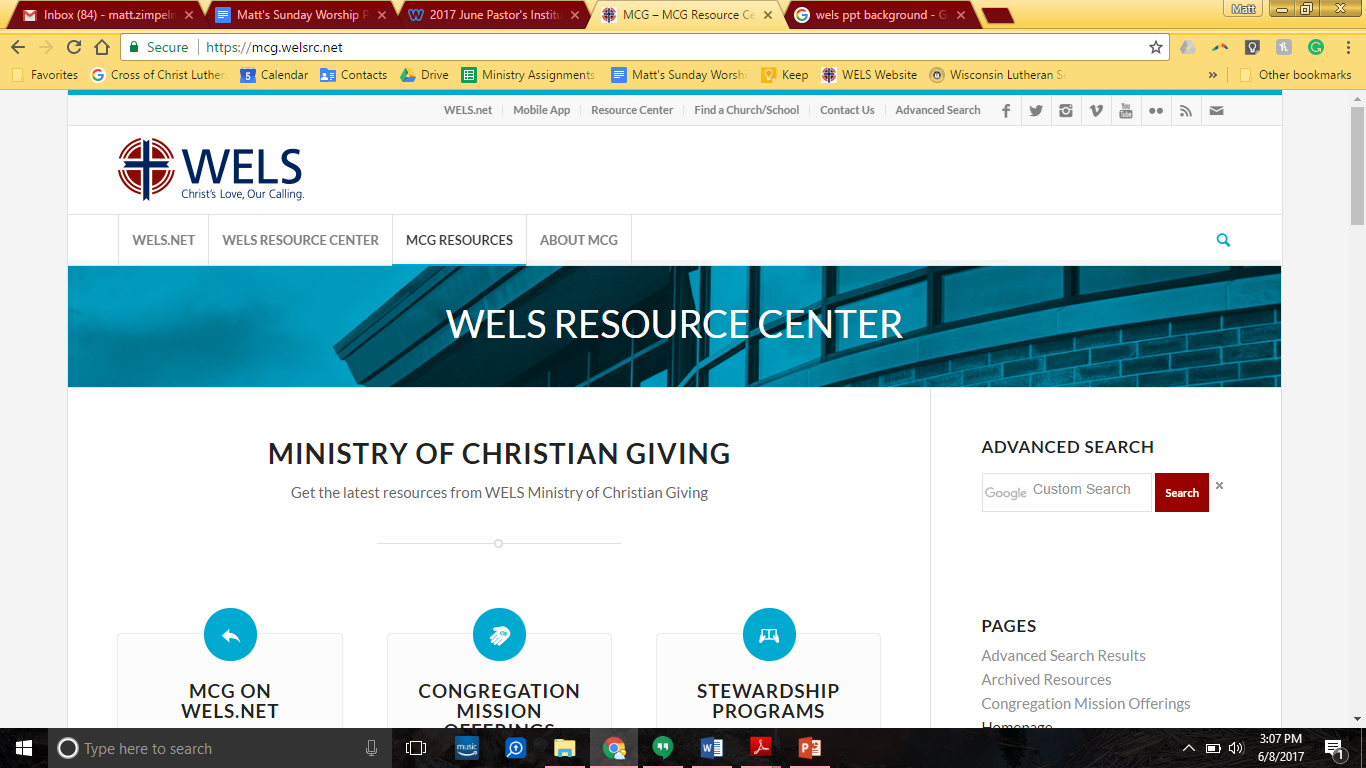 Ministry of Christian Giving – Communication Services
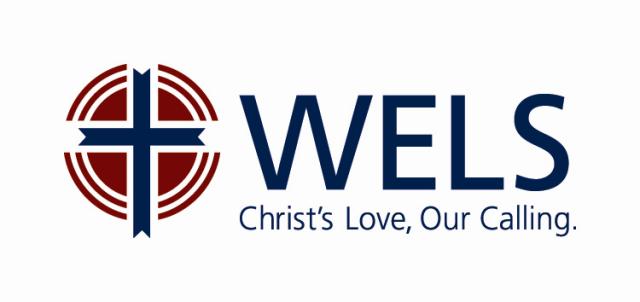 pgs. 32-40